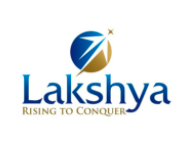 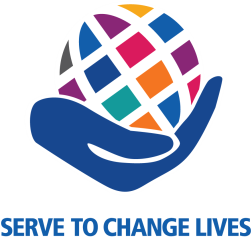 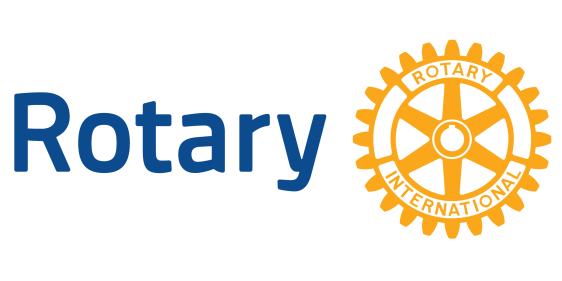 EMPOWERING GIRLS
LAKSHYA				MARCH 12, 2021
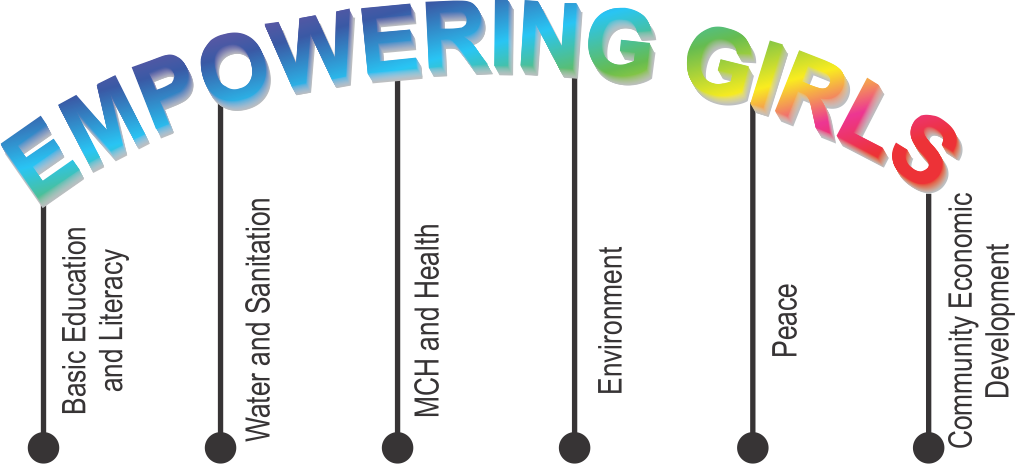 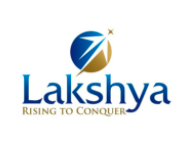 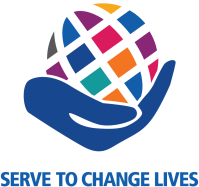 Topics :
Overarching theme
Scenario
Issue
Actions
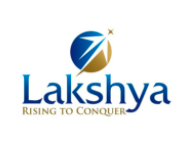 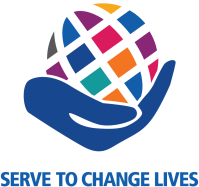 Scenario - Global
Education:
132 million girls - out of school 
34.3 million from primary school
30 million from lower-secondary school 
67.4 million from upper-secondary school. World Bank

Drinking water in schools
19% of schools had no drinking water service
570 million children affected
Sanitation and menstrual hygiene management (MHM):
23% schools have no toilet facilities 
335 million girls (36%) - without water and soap facility Unicef

Sexual violence:
15 million girls (aged 15 to 19) have experienced forced sexual encounter or other types of sexual abuses
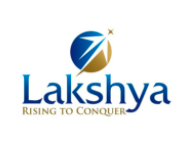 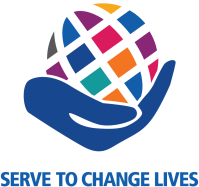 Scenario - India
Education:
40% of adolescent girls between 15-18 years – not attending school. 
30% girls of poorest families – never been to school.

Sanitation and menstrual hygiene management (MHM):
23 million girls drop out of school annually – no toilet facilities 
22% schools do – no separate functional toilets
63% schools don’t give education on menstrual health. - Survey by the Ministry of Education, 2015

Sexual violence:
Every 20 minutes a girl is raped in India
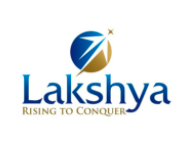 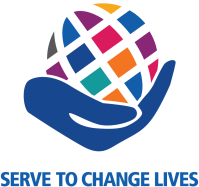 MAJOR ISSUES
Availability, Accessibility and Affordability
Water and Sanitation
Health
Education
Child Marriage
Child Labour
Gender inequality
Violence
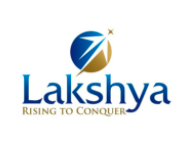 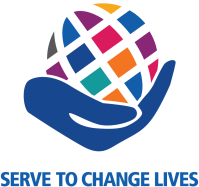 Basic Education and Literacy
Sending girls back to school – Asha Kiran progran 
Scholarships for girls to continue education 
Distribution of educational and support materials  (cycle, solar light etc) 
Teaching self defence techniques to girls
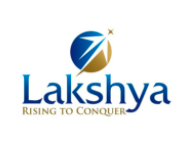 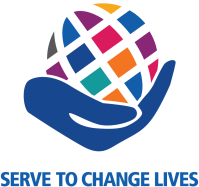 WASH
Construction of toilets in school
Gender segregated
Adequate

Promotion of reusable sanitary napkins
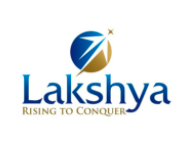 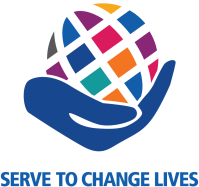 MCH and Health
Nutrition drives for girls
Awareness on locally available low cost Nutrition
Partnership with national nutritional organizations and institutions
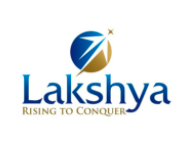 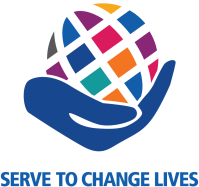 Support the Environment
Partnership with reusable Sanitary napkins production units
Promotion and distribution of reusable sanitary napkins
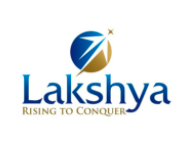 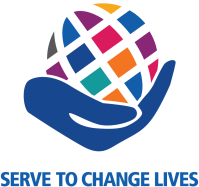 Peace
Counselling for victims of violence and discrimination 

Partnership with specialized national organizations
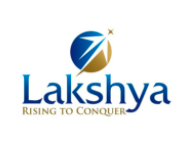 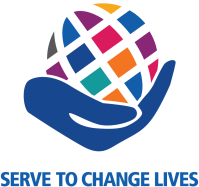 Community Economic Development
Promote skill development program for girls

Setting up of reusable sanitary napkin production units by women and girls
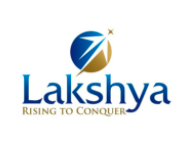 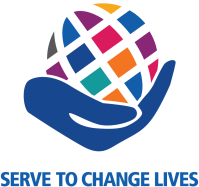 ADVOCACY/AWARENESS
Talks
Rallies
Nukkads
Puppet shows
IEC distribution
Non-conventional media etc
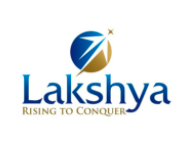 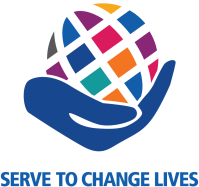 THANK  YOU
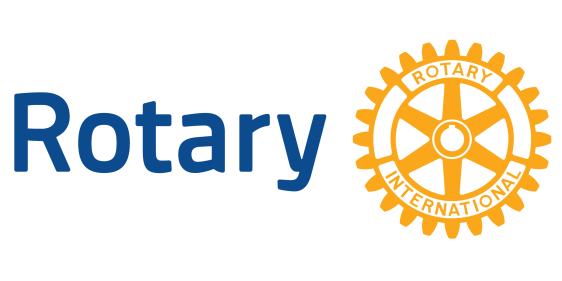 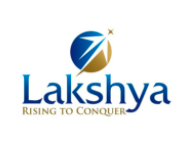 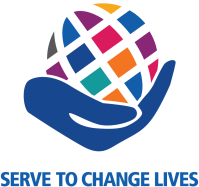